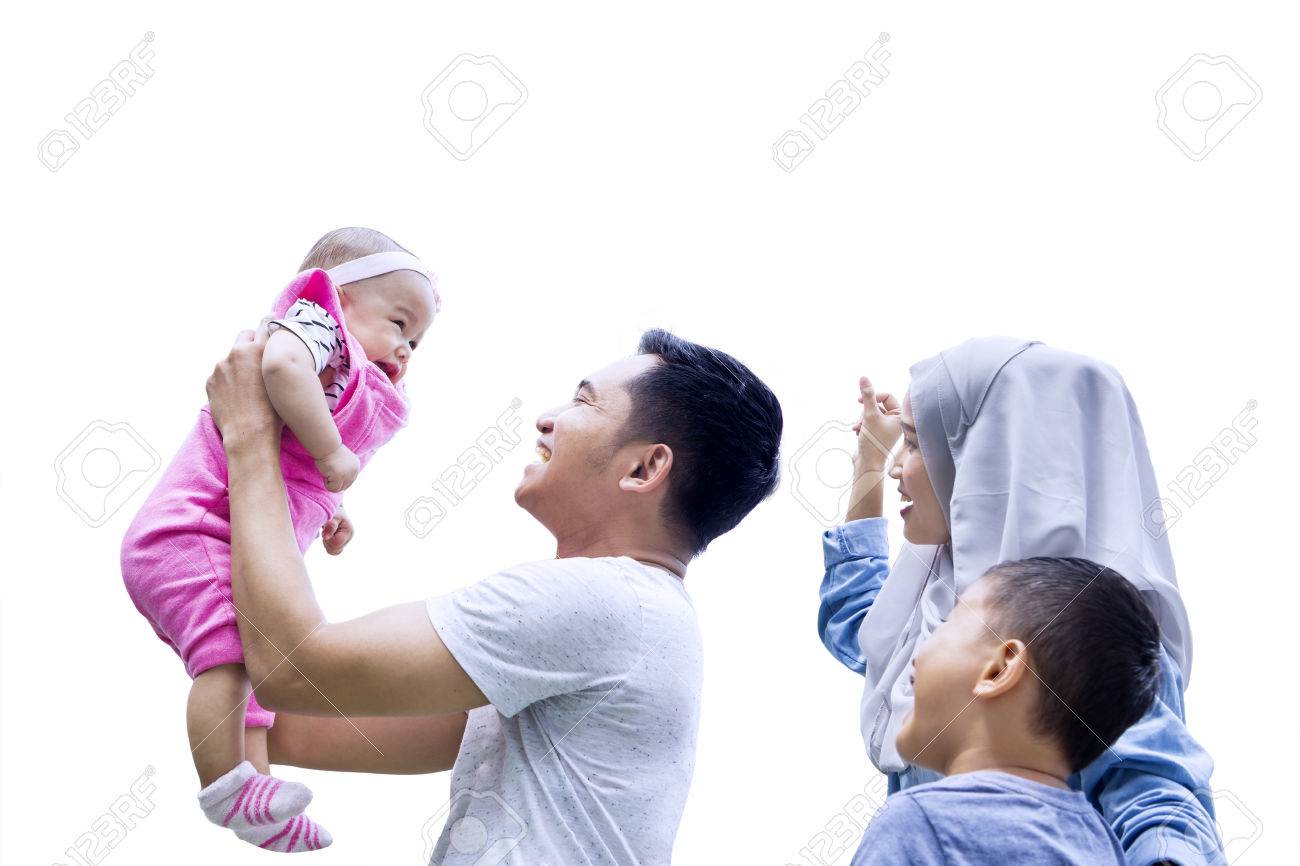 স্বাগতম
শিক্ষক  পরিচিতি ।
তানজীরা খানম 
সিনিয়ার শিক্ষিকা  আইসিটি ও কম্পিউটার ।
মোবাইল নং  ০১৭২৭৯৭৪৭৫৬ 
Email :- tangiralovely55@gmail.com 
শাহী মহল্লা মোহাম্মাদীয়া আলিম মাদ্রাসা ।
কুতুবপুর , ফতুল্লা ,  নারায়নগঞ্জ ।
পাঠ পরিচিতি ।
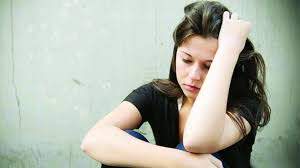 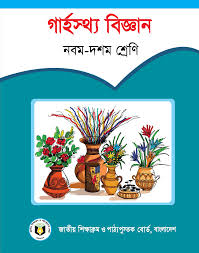 বিষয় ঃ-  গার্হস্থ্য বিজ্ঞান ।
অধ্যায় ঃ- ৭ম 
কৈশোরএ মনোসামাজিক  সমস্যা প্রতিকার ওপ্রতিরোধ
সময় ঃ-  ৪০ মিনিট ।
ছবিগুলো  দেখি  এবং আজকের পাঠ বলি ।
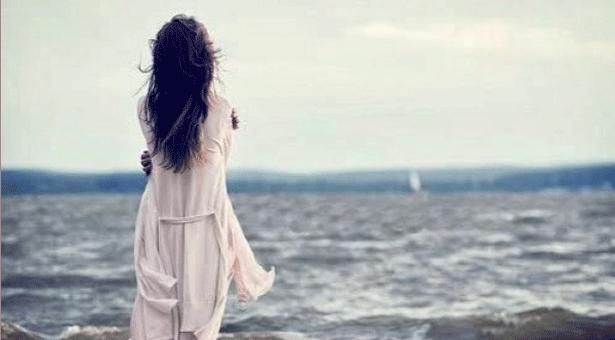 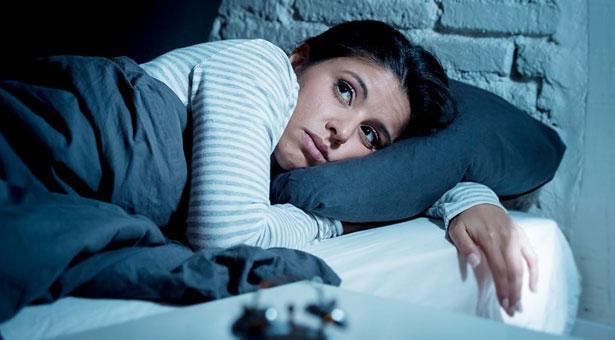 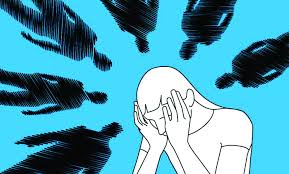 আমাদের  আজকের পাঠ ।
কৈশো্রের মনোসামাজিক সমস্যা প্রতিকার ও প্রতিরোধ ।
প্রতিকার
সমস্যা
প্রতিরোধ
মনো সামাজিক
শিক্ষন ফল
কিশোর  বয়সের বিভিন্ন  মনোসামাজিক সমস্যা গুলো বর্ননা করতে  পারবে ।  
 হতাশা   ও  বিষন্নতার  কারন গুলো  সনাক্ত  করন , প্রতিরোধের  উপয়গুলো বর্ননা করতে পারবে ।
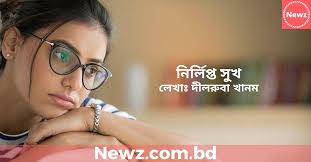 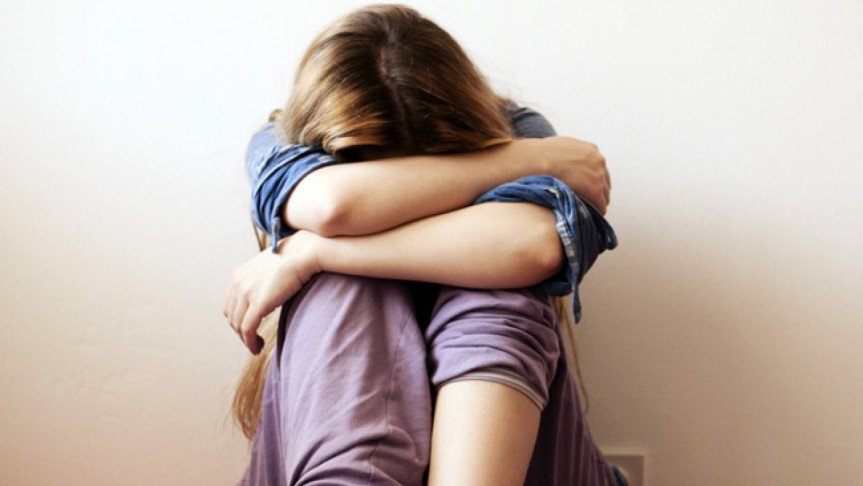 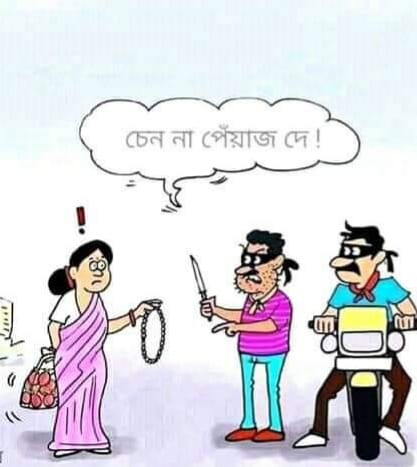 উপস্থাপন  । ছবি দেখে  নিম্নোক্ত প্রশ্নগুলোর উত্তর দাও ।
পারিবারিক   কলহ ।
খেলারসাথীর   সাথে  বিবাদ  ।
অতিরিক্ত মানুষিক   চাপ ।
বাবা – মা এর মৃত্যু
অতিরিক্ত শাসন
একক কাজ ।
১ । কৈশোর কালীন মনোসমাজিক সমস্যাকী ?
২ ।হতাশা ও বিষান্নতা  বলতে  কি বুঝ ? 
৩ ।মানুষিক চাপ কী?
৪ ।প্রতিরোধ ব্যাবস্থা  ও প্রতিকার  ব্যাবস্থা কী?
জোড়ায়   কাজ  ।
হতাশা   ও  বিষন্নতার  কারন গুলো  কী  কী ?
ইতি বাচক ও নেতিবাচক  চাপ  বলতে কী বুঝ ? বর্ননা দাও ।
আমাদের দেশের বিদ্যামান মানুষিক  চাপের  কারন গুলো কী কী ? 
মানুষিক  রোগ  থেকে নিজেকে  রক্ষার উপয়গুলো  কী  কী ?
দলীয় কাজ
কিশর  অপরাধের  প্রতিকার  ও প্রতিরোধের উপয়গুলো  লিখ ।
মানুষিক  চাপের  কারন  কী ? ইহার  প্রতিকার ও  প্রতিরোধের  উপয়  লিখ ।
মূল্যায়ন ।
কিশোর  অপরাধ কী ?
দীর্ঘ্য মেয়াদী তীব্র  মানুষিক  চাপ  শরীরের কি  ধরনের  ক্ষতি  করে ? 
মনে কোন আতংক বা  ভয়  হলে কী করতে হবে ?
বিষন্নতা ও  অপরাধ মূলক  কাজ  ছেলে- মেয়েদের  মধ্যে তুলনামুলক কারা  বেশী  করে ?
বাড়ির কাজ ।
১  । গুরুতর বিষন্নতার লক্ষন কী ? পড়াশুনার  ব্যার্থতা কারনে মনের উপর কি ধরনের 
প্রভাব ফেলতে  পারে ?  এই ধরনের   সমস্যার  কি ভাবে তুমি  সমধান  করবে ?
২। কৈশোরের  বয়স সীমানা  কত  বছর ? পারিবারিক কলহ , বিচ্ছেদ
       সন্তানের উপর কি  প্রভাব  বিস্থার করে ? কিশোর  আপরাধ প্রতিরোধ ও
                                       প্রতিকারে উপয় ব্যাখ্যা  কর ।
আল্লাহ  হাফিজ